ГАУ ДПО «Смоленский областной институт развития образования»
Реализация преемственности уровней образования: ДО, НОО, ООО,  СОО – проблемы, пути решения
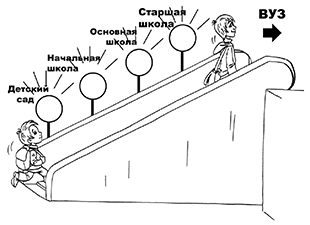 28 июня 2016 года
ФГОС, раздел I п.1:
Стандарт направлен на обеспечение преемственности ООП начального общего, основного общего, среднего (полного) общего, профессионального образования.
Преемственность в образовании
Такая связь старого с новым и нового со старым, когда возникающие в условиях этой связи диалектические противоречия разрешаются путем организованного взаимодействия соответствующих компонентов (Антонелене Э.Н.)
С точки зрения философии – диалектический переход «отрицания отрицания»
Основное условие обеспечения непрерывности образования
Виды преемственности:
Целевая - цели образования на каждом этапе должны соотноситься с конечными целями образования 
Управленческая - обеспечивает возможность прогнозирования процесса развития образовательного учреждения, творческий рост и профессиональную культуру, стимулирования и оценки результатов творческого поиска одного педагога, научное руководство и организаторскую работу по внедрению науки в практику.
Преемственность в управлении подразумевает     наличие общего для отдельных компонентов     системы руководства; единых требований, предъявляемых к процессу образования;     единство установок.
Виды преемственности:
Структурно-организационная преемственность учебных заведений разного уровня (от дошкольного до последипломного образования) означает «жесткую» структуру образовательных комплексов, при которой отсутствие какого-либо звена нарушит функционирование комплекса в целом. При соблюдении структурно-организационной преемственности «выход» низшей ступени образования естественным образом «стыкуется» со «входом» последующей ступени ( Вертикальная преемственность).
Виды преемственности:
Психологическая - требует учета возрастных особенностей обучающихся, их ведущего типа деятельности, сензитивных периодов и в то же время способствует снятию психологических трудностей адаптационных «переходных» периодов.
Содержательная - непрерывное развитие предметно-содержательного компонента, который включается в общую логику развертывания курса, т.е. создание на каждом этапе базы для последующего изучения учебного предмета на более высоком уровне за счет расширения и углубления, обеспечения «сквозных» линий в содержании, повторений, пропедевтики, а также использование принципа концентричности и межпредметных связей (горизонтальная преемственность).
Виды преемственности:
Технологическая преемственность находит свое выражение во взаимодействии применяемых на разных ступенях образовательной лестницы средств, форм и методов обучения, характеризует требования, предъявляемые к знаниям и умениям учащихся на каждом этапе обучения, а также к формам и приемам объяснения нового материала.
ГАУ ДПО «Смоленский областной институт развития образования»
СПАСИБО ЗА ВНИМАНИЕ!
28 июня 2016 года